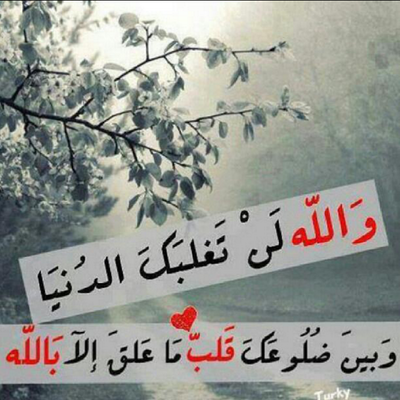 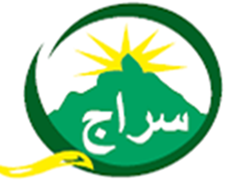 قلب يحب
02 محرم  1439 هـ
23 شتنبر 2017 م
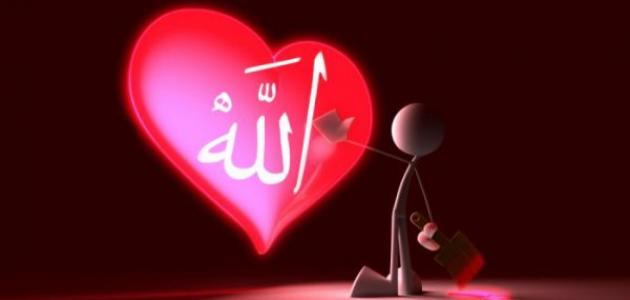 قلب
يحب
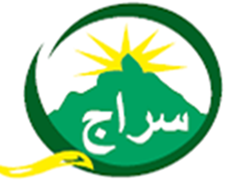 02 محرم  1439 هـ
23 شتنبر 2017 م
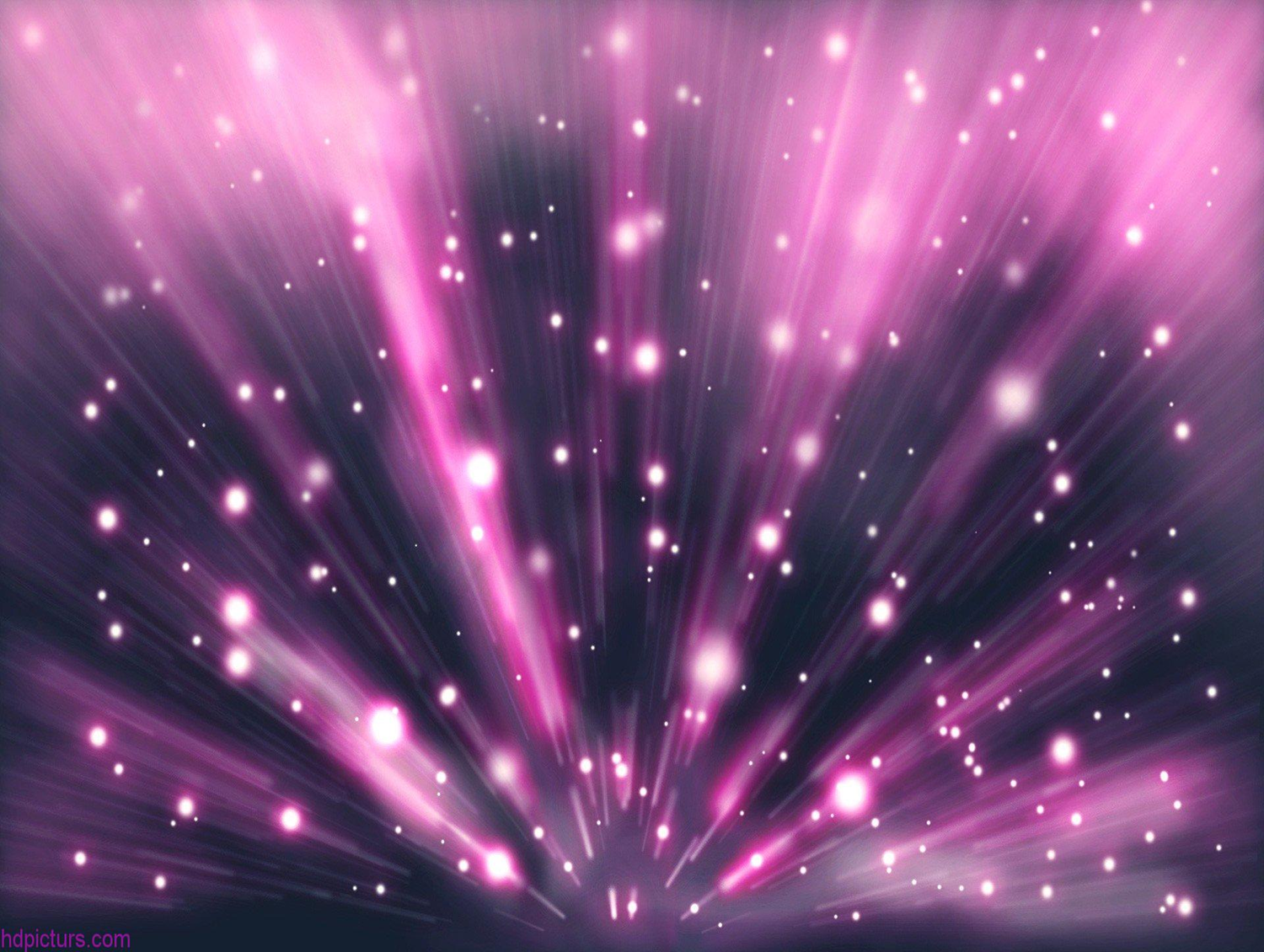 لماذا حب الله ؟

 كيف نحب الله ؟

 ثمار محبة الله.
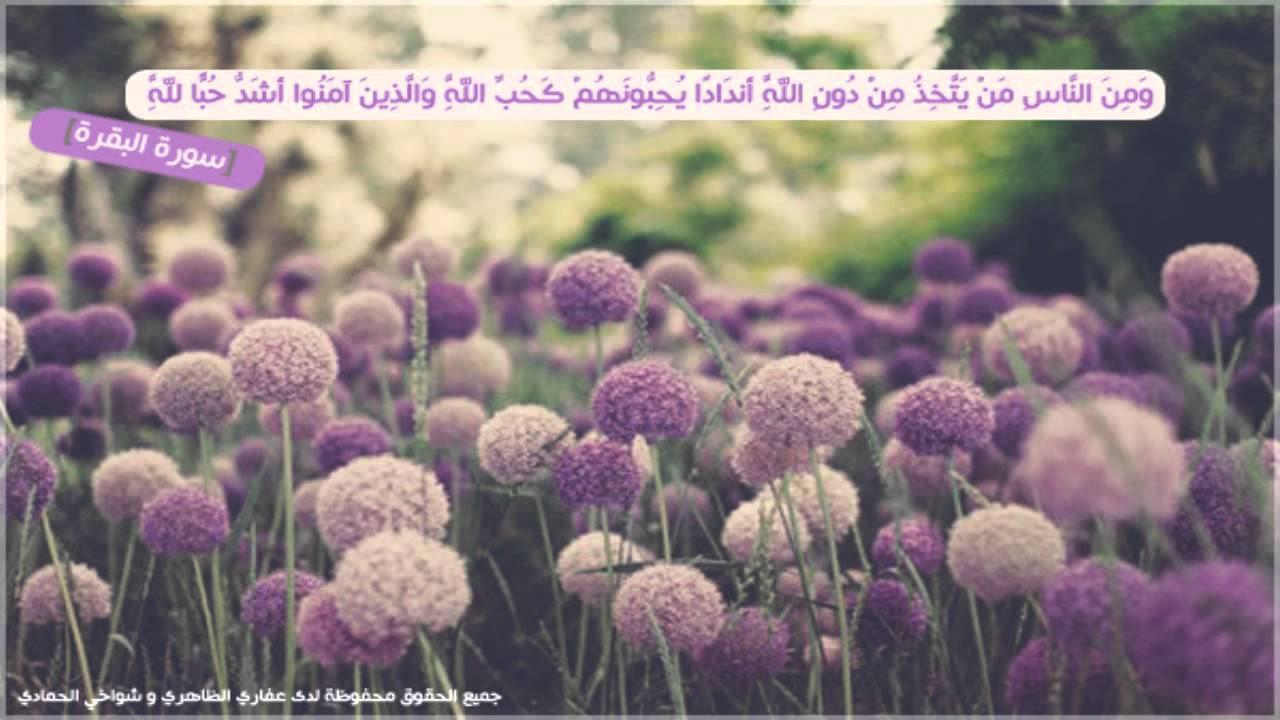 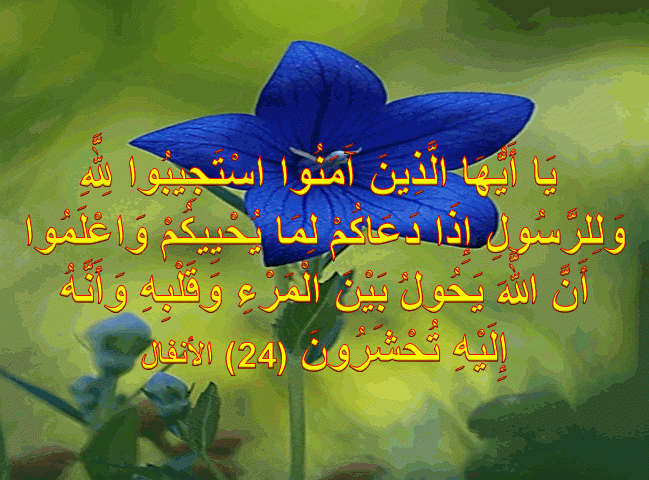 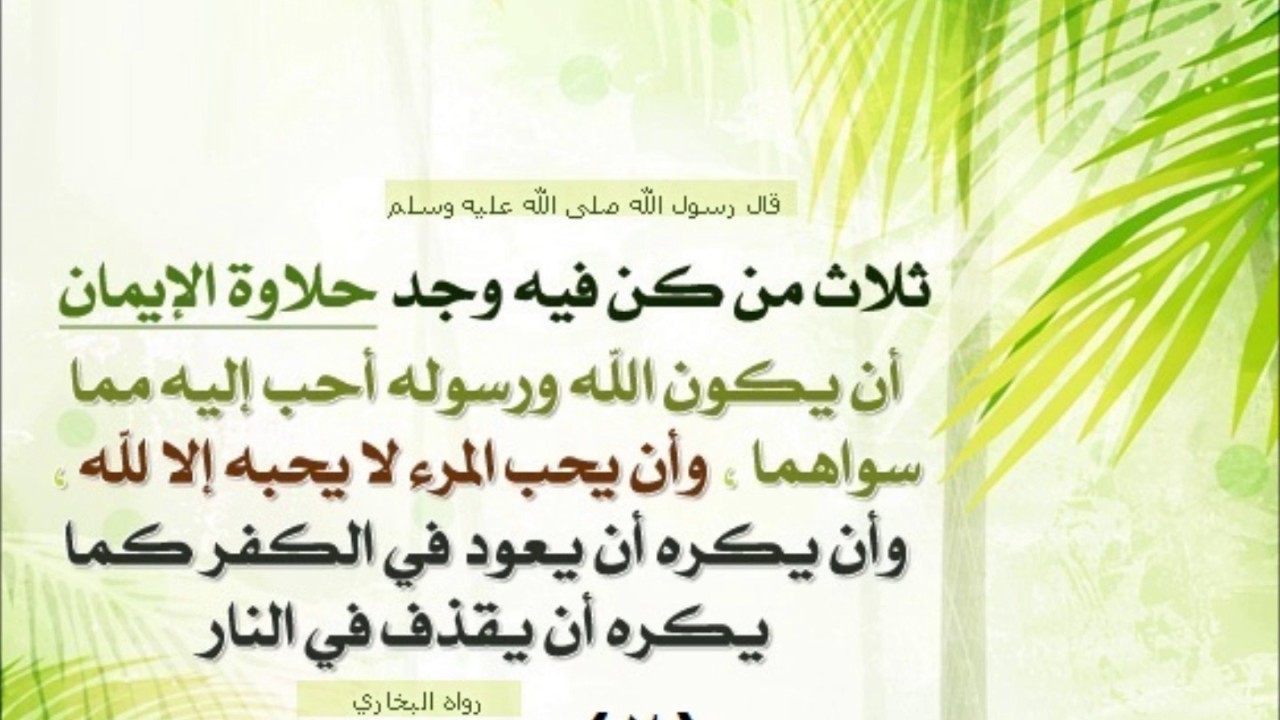 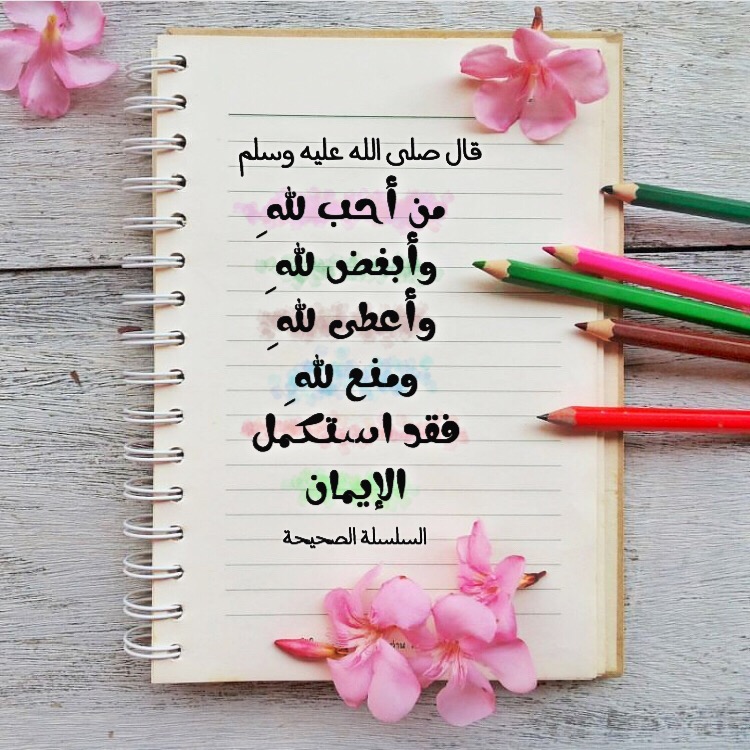 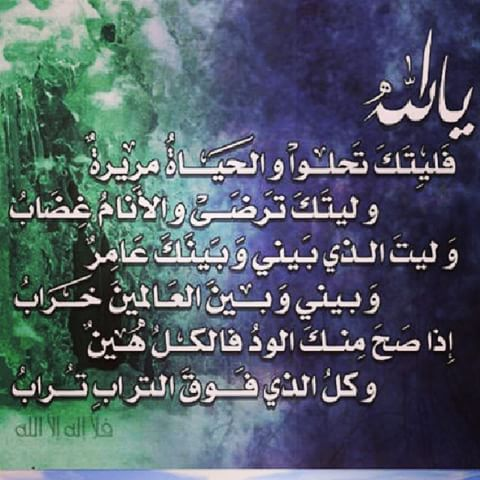 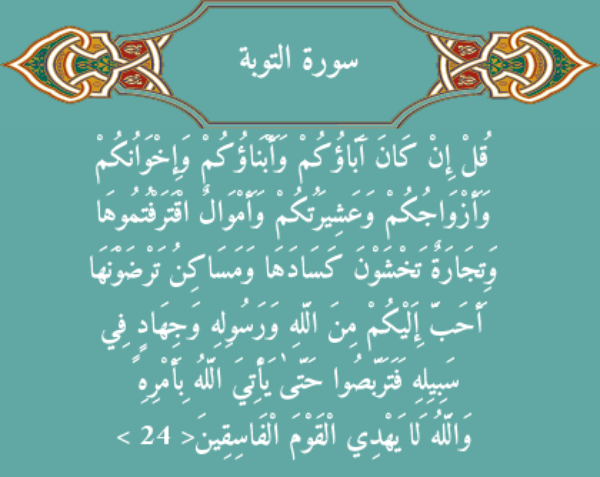 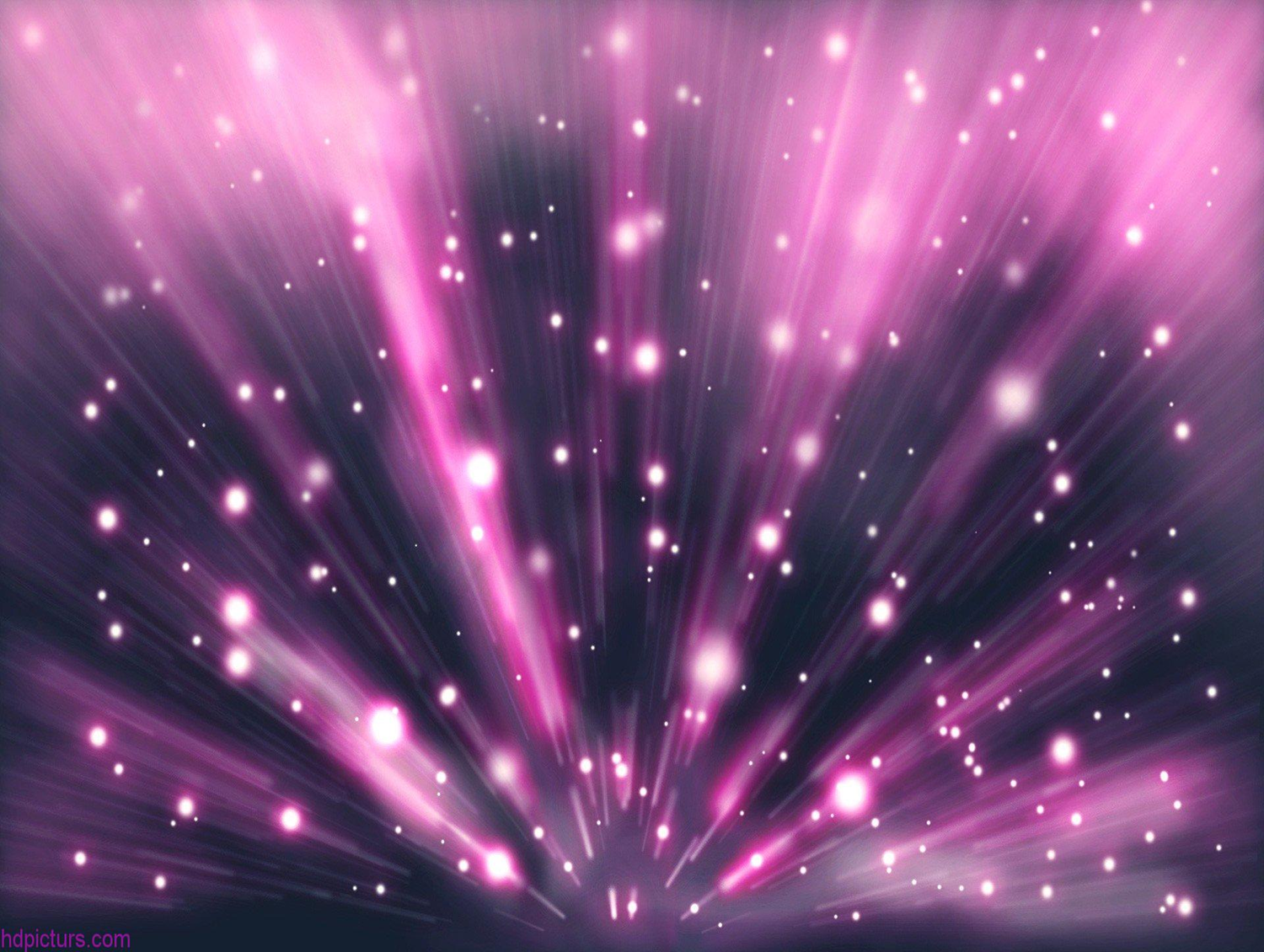 لماذا الحب ؟
لأنه لا يليق أن يكون لغير الله. 
 لأن عطاءه لا يقابل عطاء.
 لأن معاملته تجارة لن تبور.
 لأن حبه يفجر الطاقات.
 لأن حبه يحول بينك و بين معصيته.
 لأن حبه نجاة.
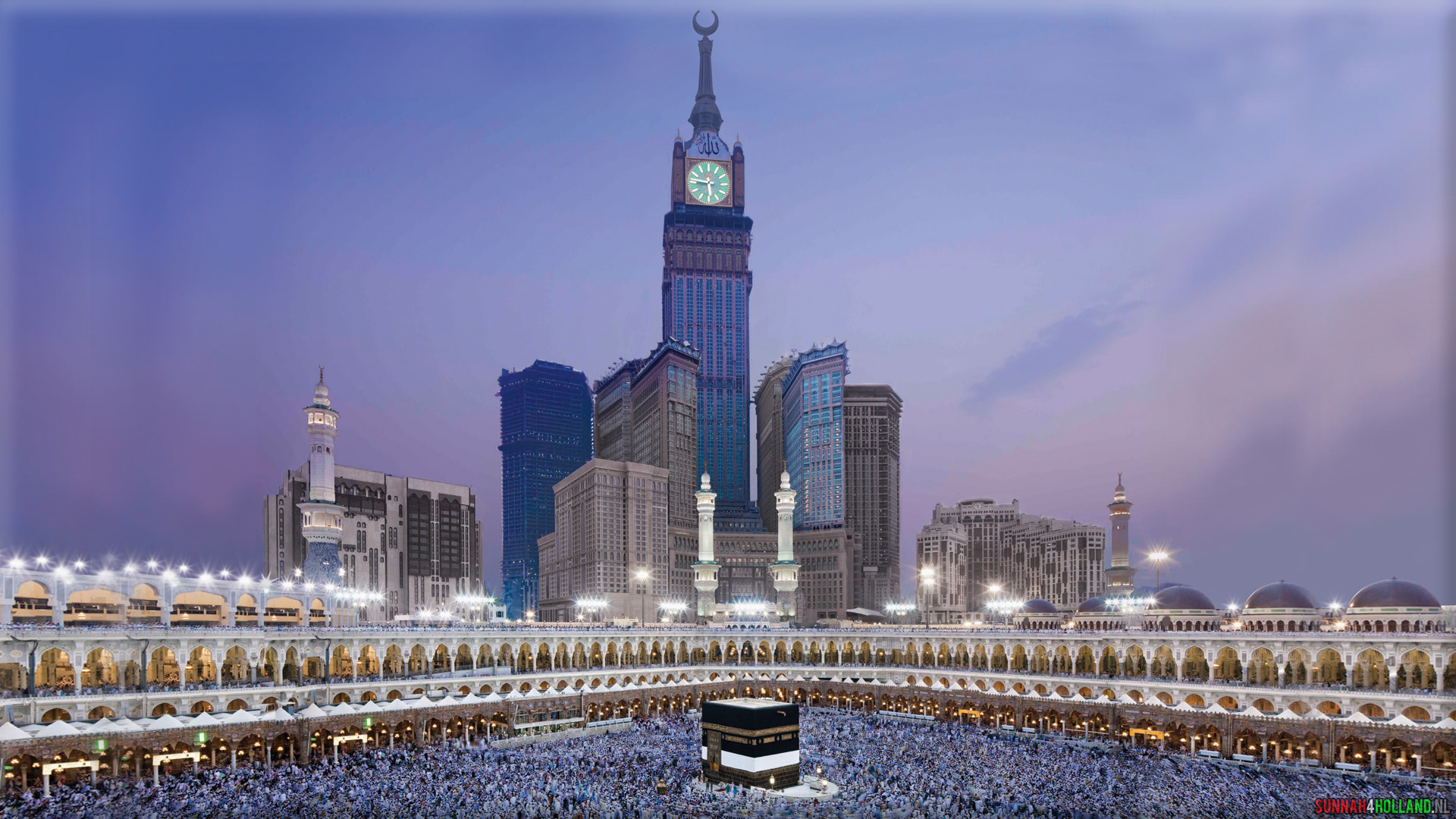 علي رضي الله عنه : و الله لو علمت أن غدا 
أجلي ما قدرت أن أزيد في عملي
          
و الله لو كشف الغطاء ما ازدت يقينا
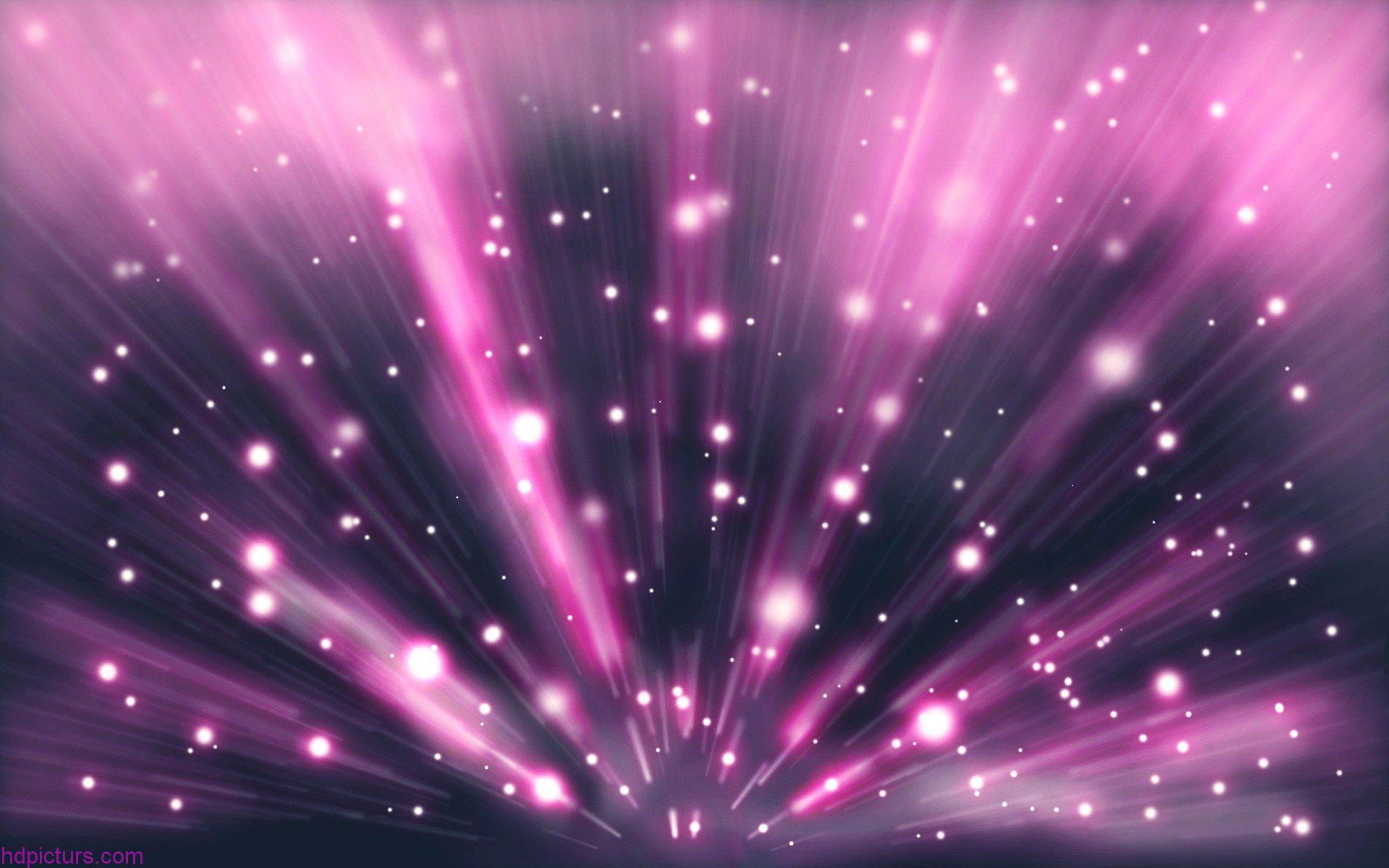 كيف نحب ؟
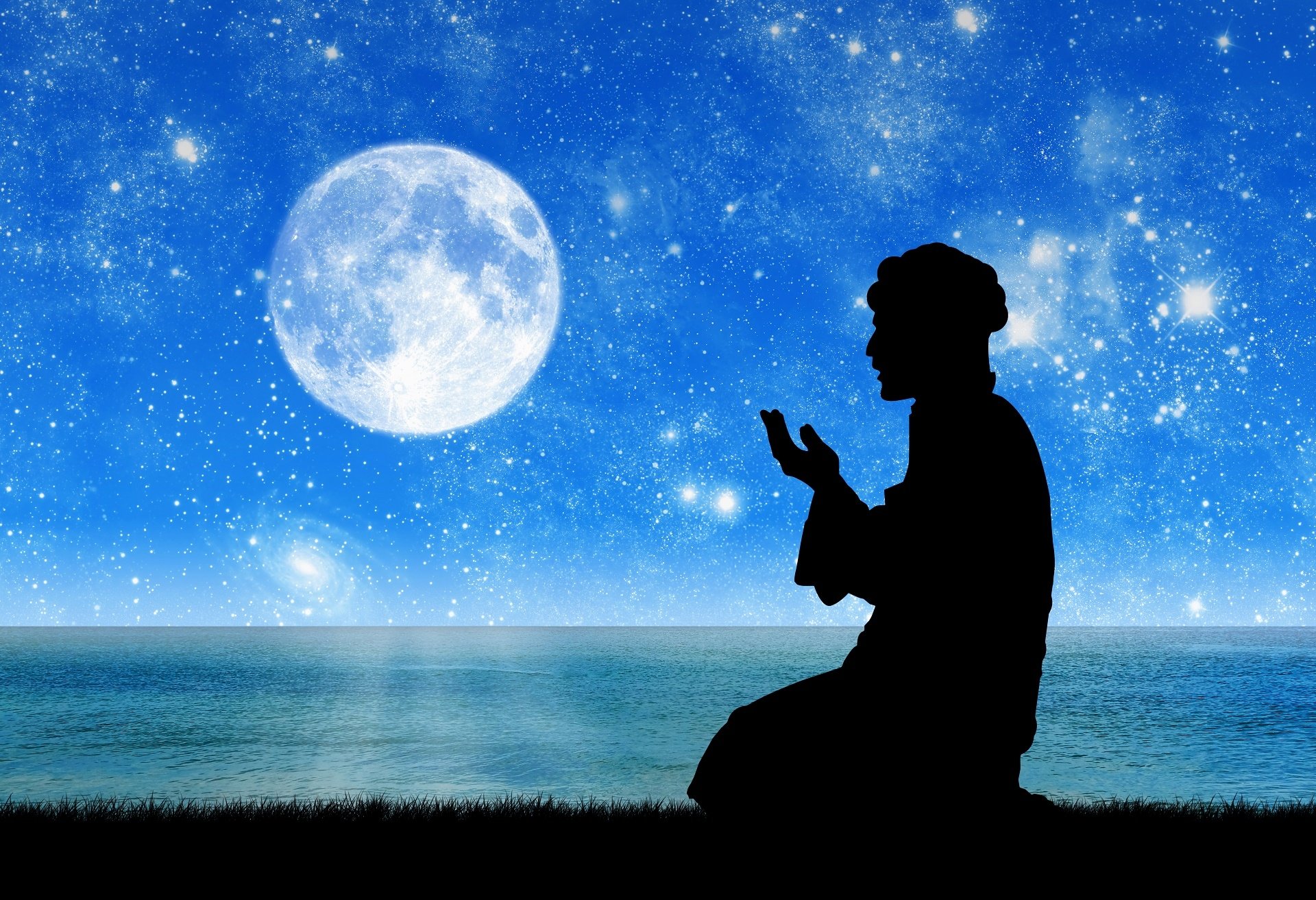 حسن عبادته/1
"و إن هذه أمتكم أمة واحدة و أنا ربكم فاعبدون"
ما ألهم الله عبدا الاستغفار و هو يريد أن يعذبه
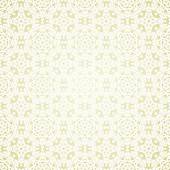 الإحسان إلى خلقه/2
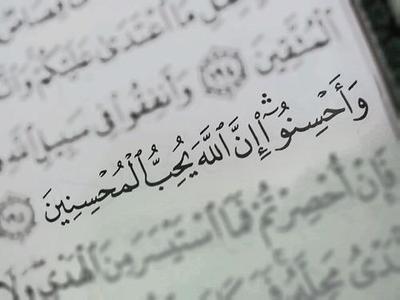 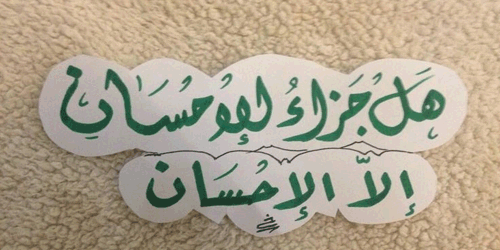 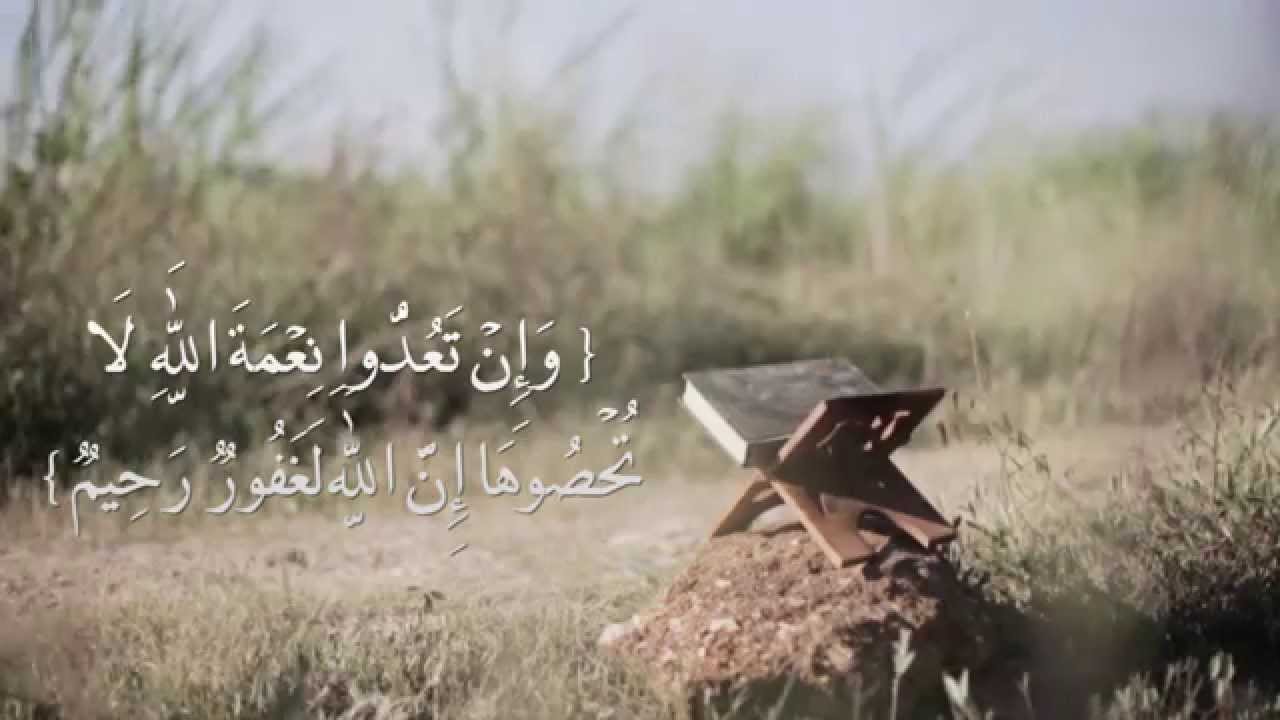 الاعتراف بنعمته/3
الصحبة الصالحة4/
لا تصاحب إلا من ينهضك حاله و يدلك على الله مقاله
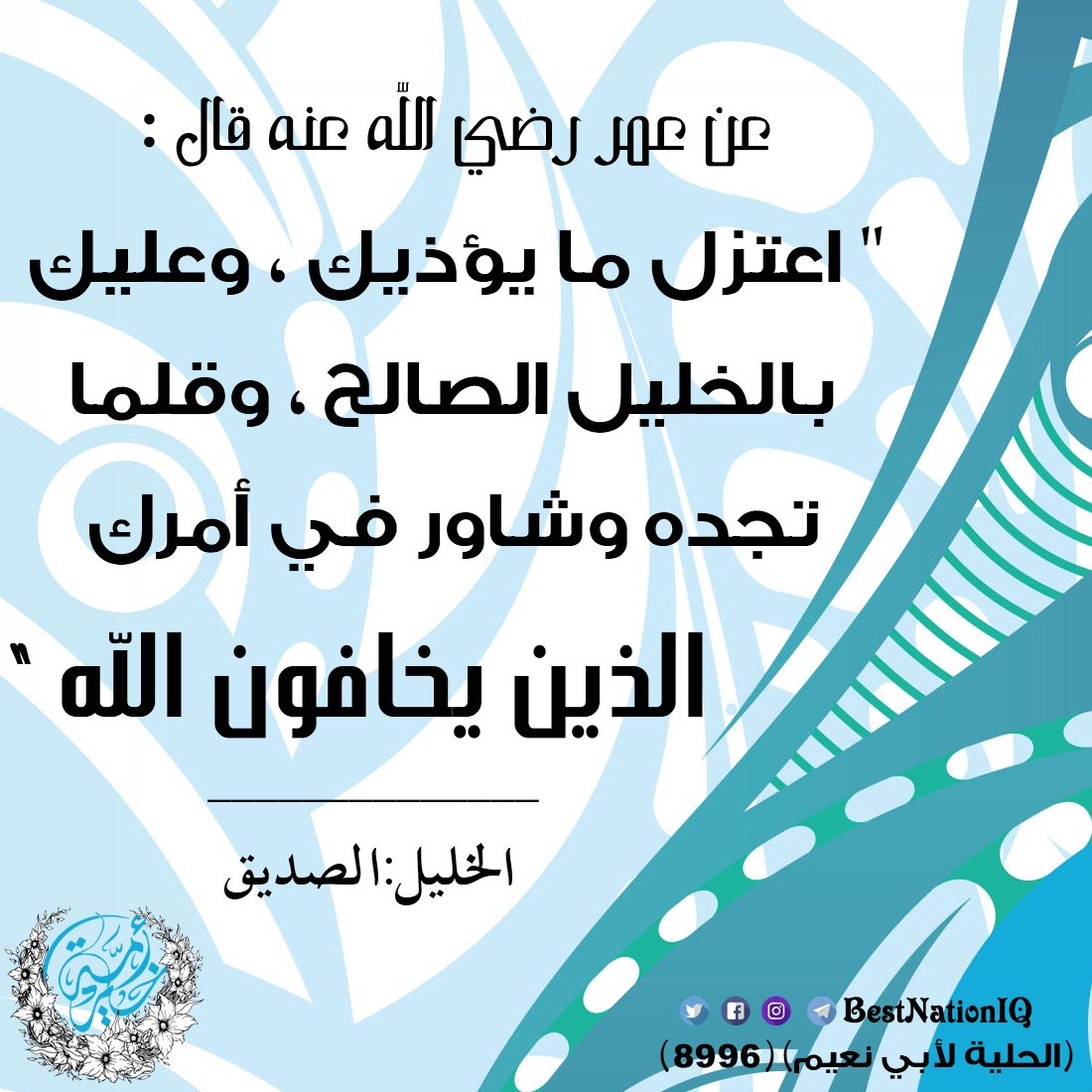 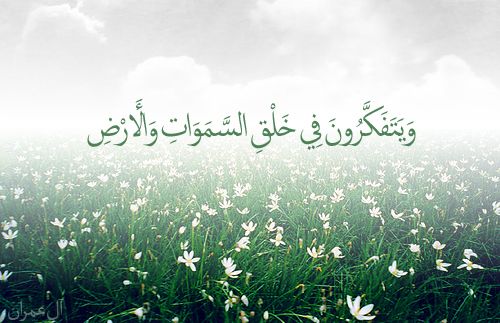 التفكر5/
ترى الله في كل شيء و لا يغيب عنك في شيء
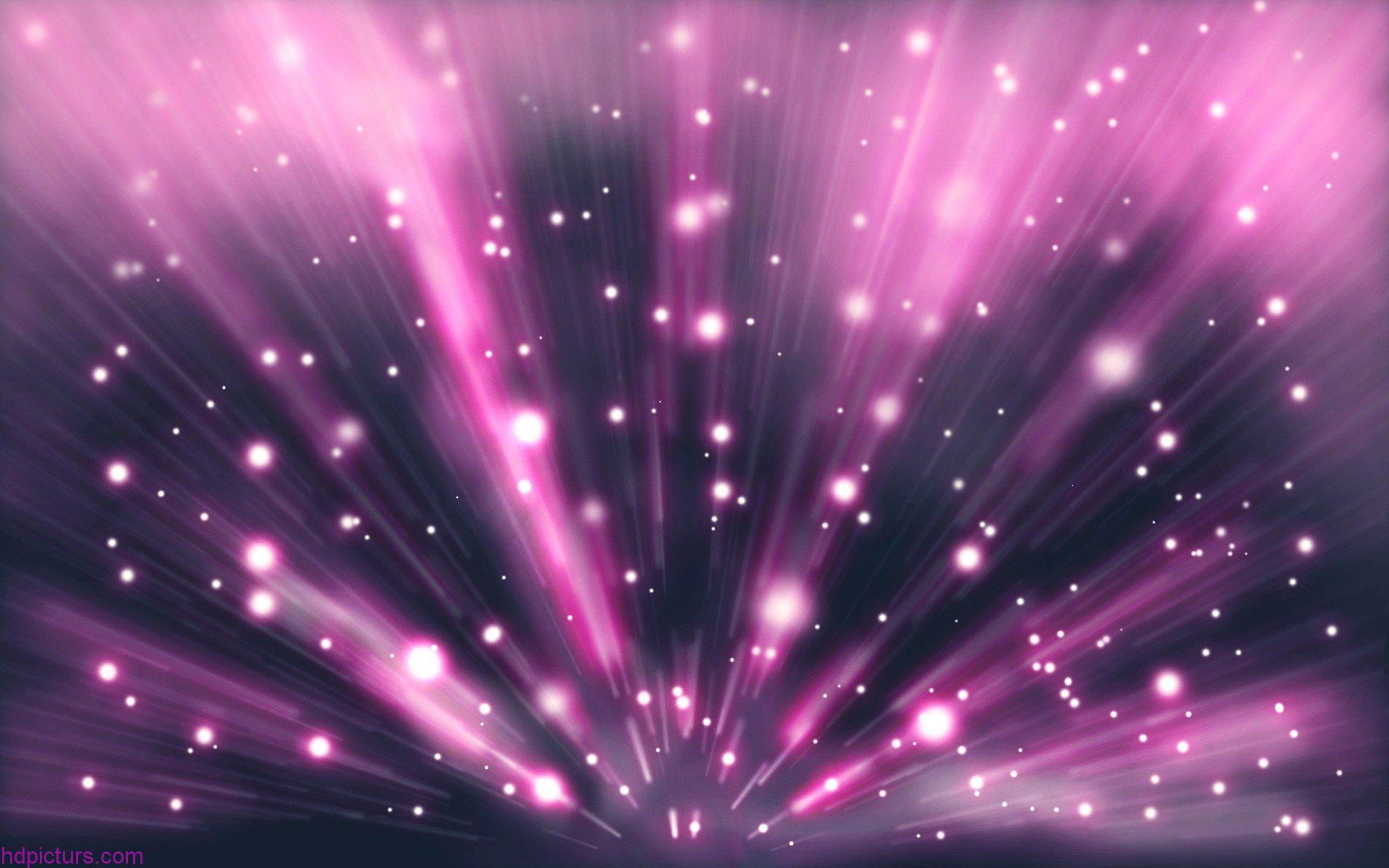 ثمار الحب
-1 الصدق
2- التوكل.
3- حسن الظن بالله.
4- ولي الله.
5- دخول الجنة.
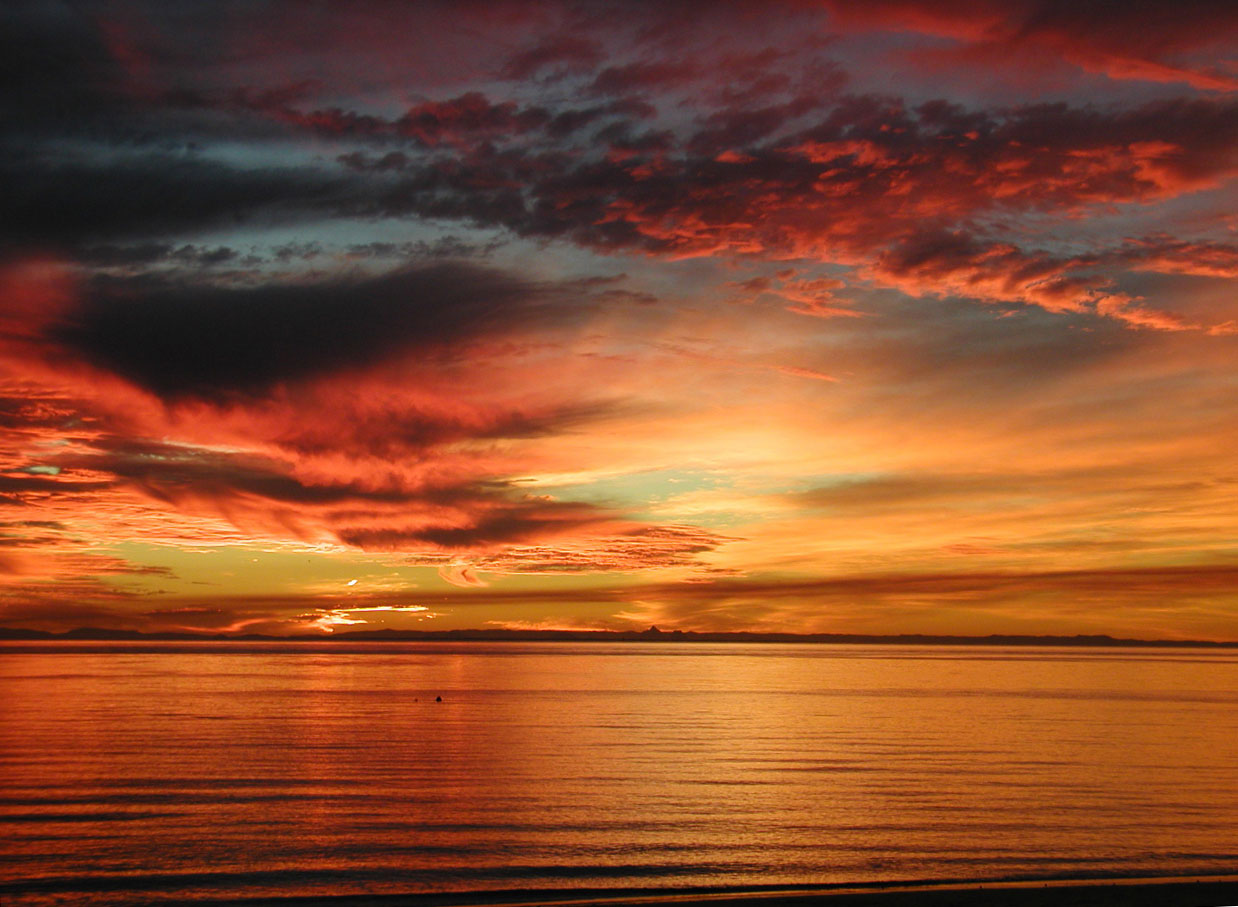 «لن تصل إلى الله إلا بالله،
و لن تصل إلى الله
إلا إذا أخلصت له،
و لن تخلص إلا إذا كنت
صادقا في الهداية»
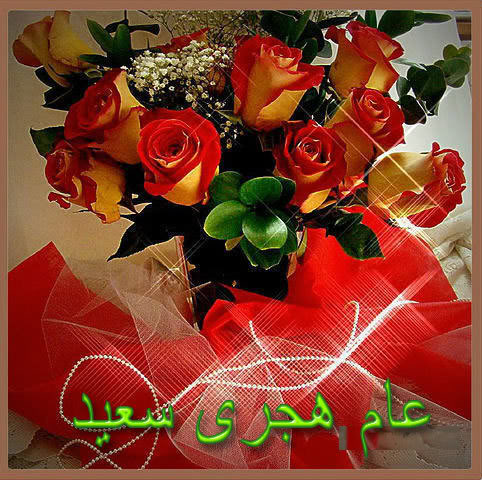